Red October
Nicolas Brulez (@nicolasbrulez)

Principal Malware Researcher
Global Research & Analysis Team
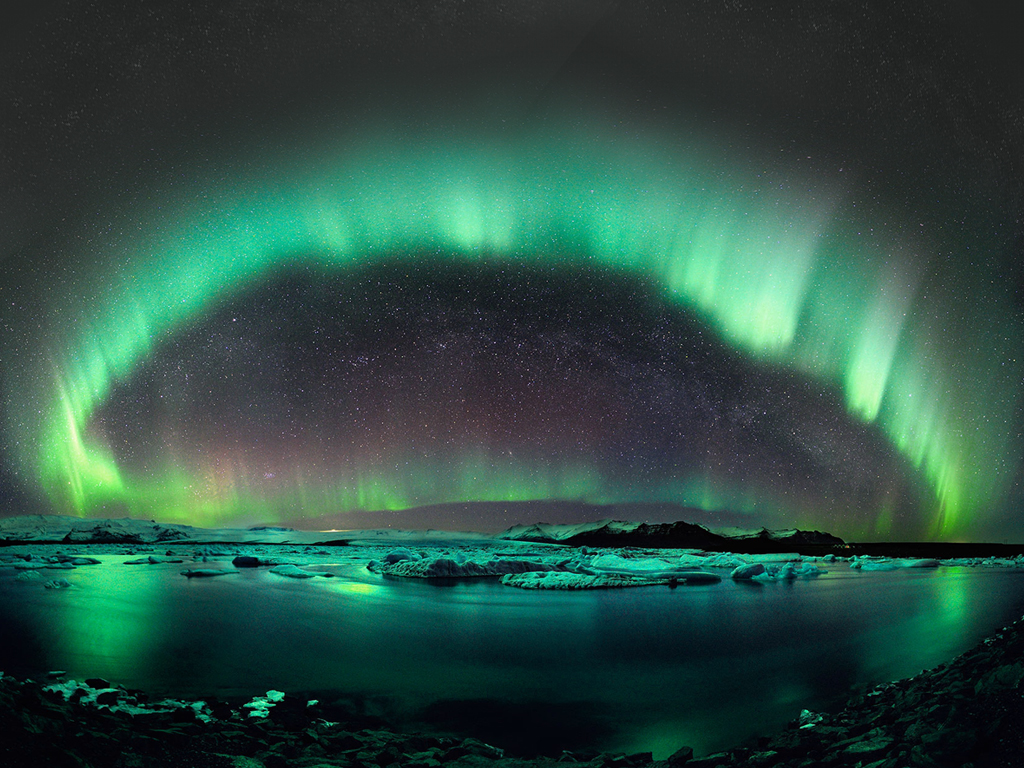 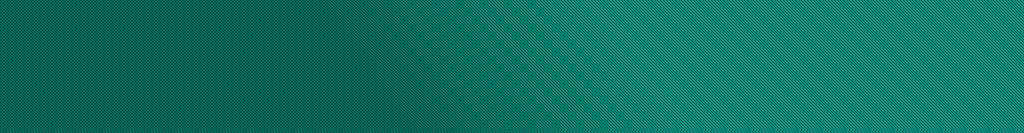 2009 – L’Opération Aurora
Victimes: Google, Adobe, Juniper, Yahoo, Morgan Stanley, Dow Chemical, etc…
[Speaker Notes: The Aurora operation was the most notable event of 2009.
Victims included Google, Adobe and ~30 other Fortune 500 companies.
It was the first solid confirmation of the interest of nation state players into American economy.]
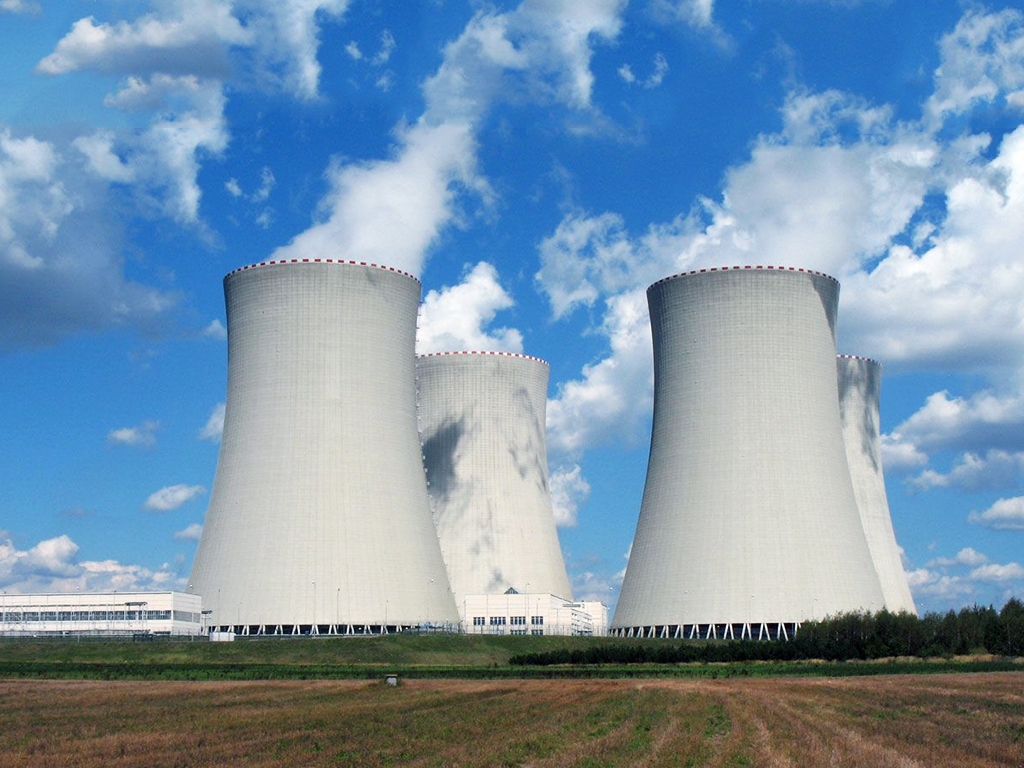 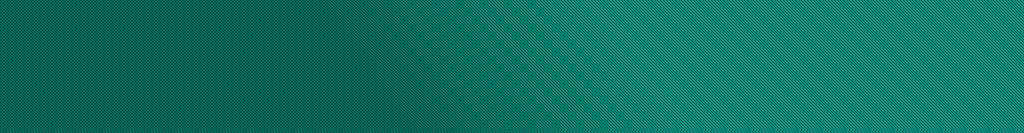 2010 – Stuxnet
Première Cyber arme
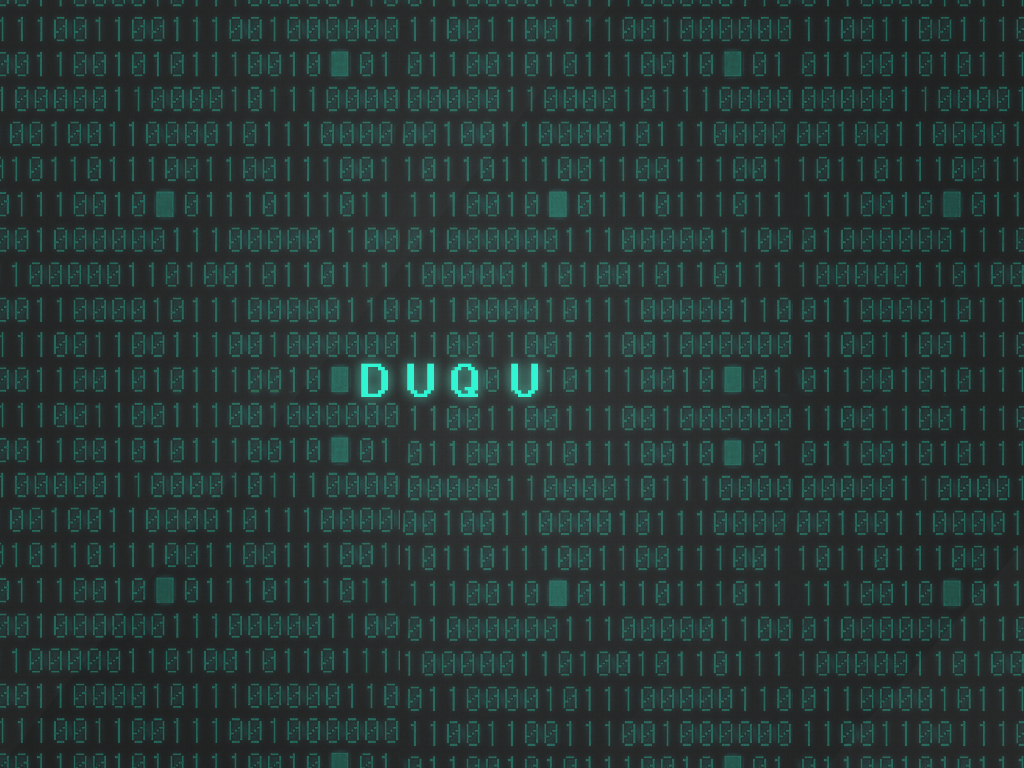 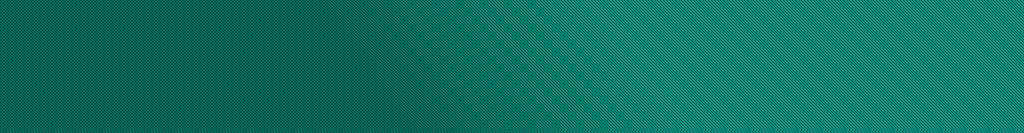 2011 – Duqu
Sophistiqué. Furtif. 
Cyber Espionnage sponsorisé par un Etat-Nation
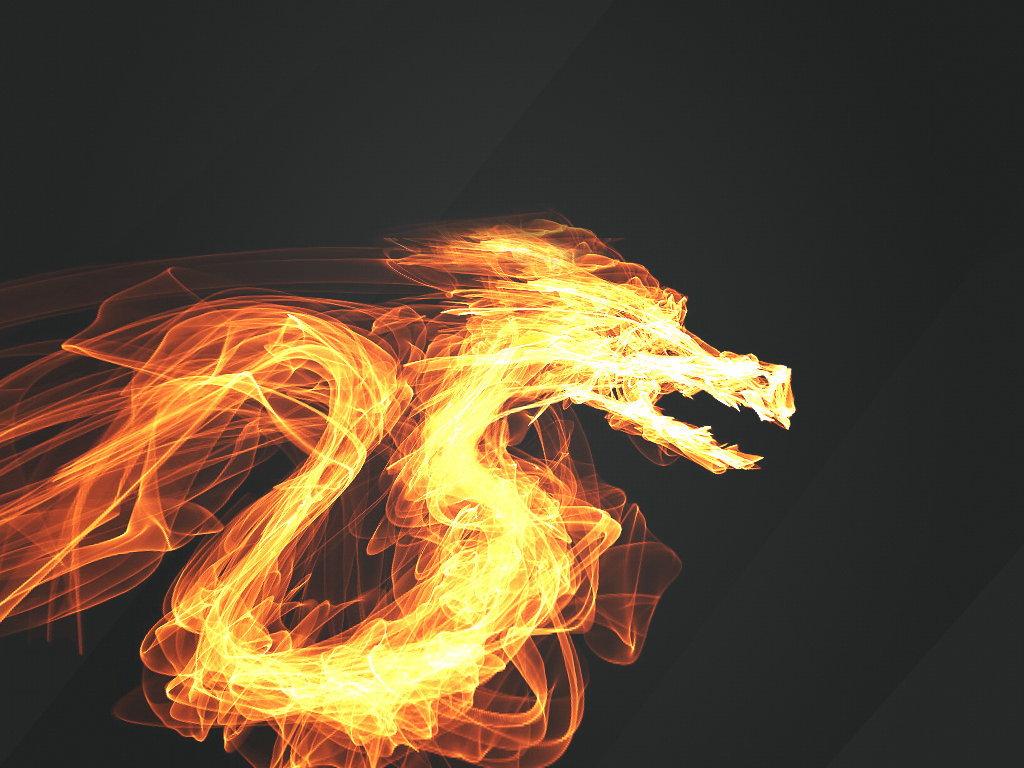 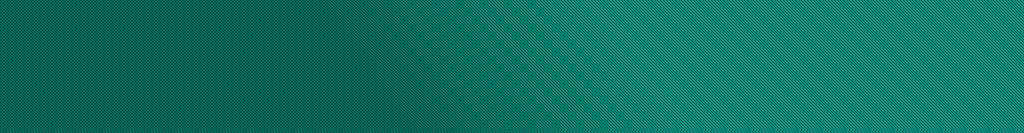 2012 – Flame
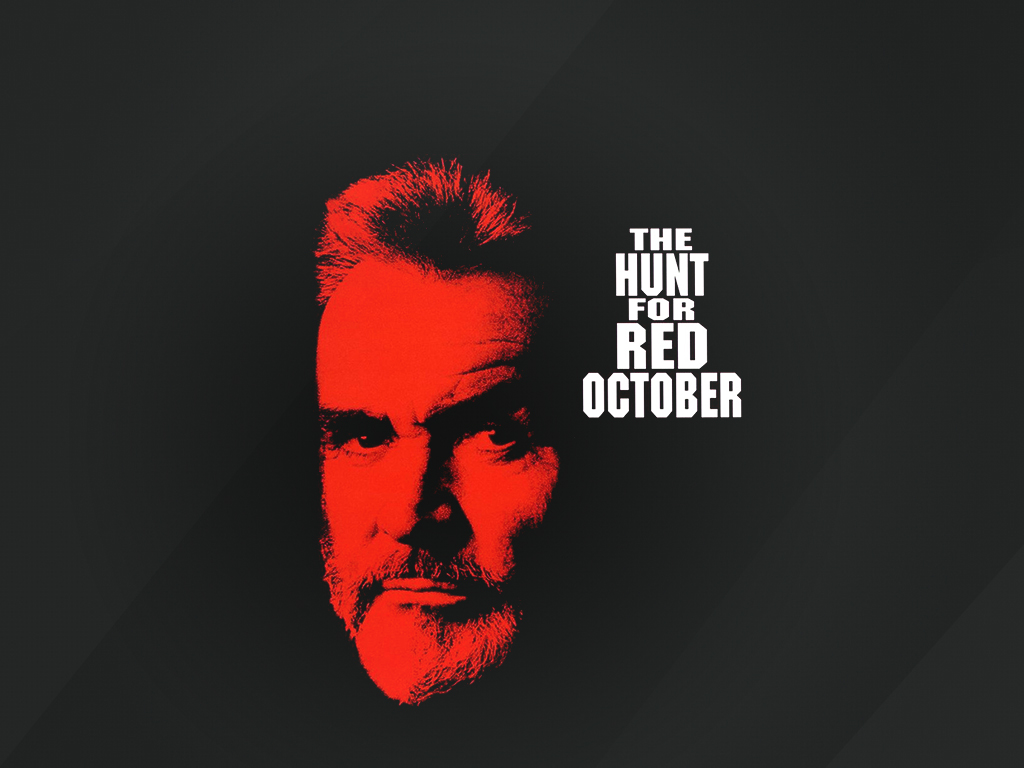 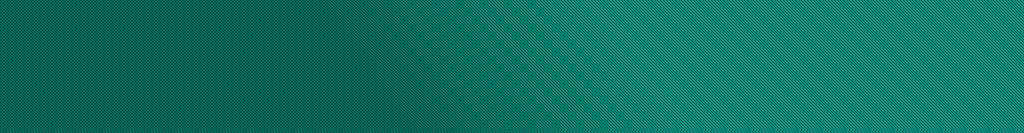 2013 – Red October
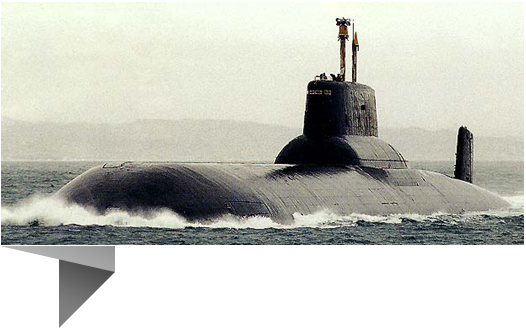 [Speaker Notes: Today it’s 30 of Jan and two weeks ago we’ve already announced a huge campaign.]
Octobre 2012
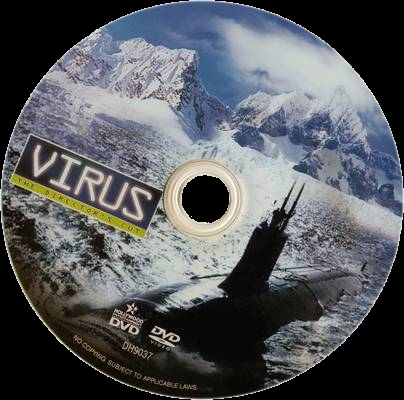 Source: Partenaire Kaspersky Lab en Europe
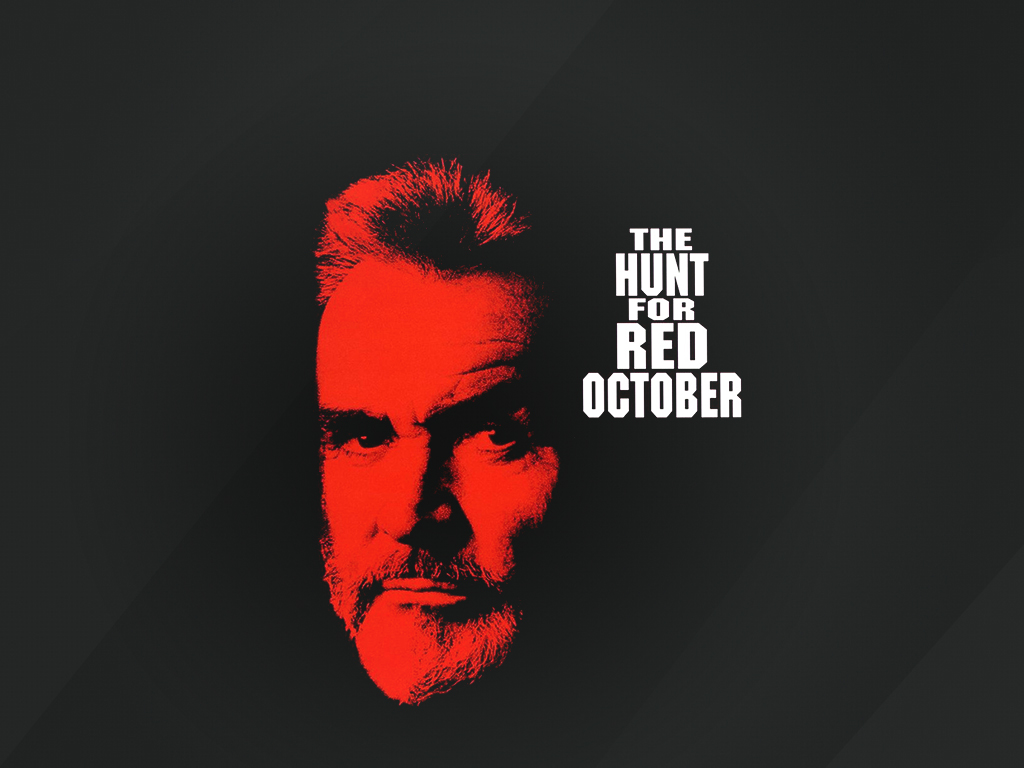 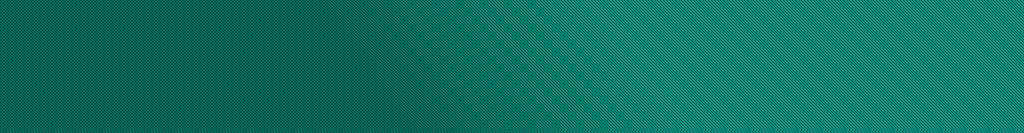 2013 – Synthèse
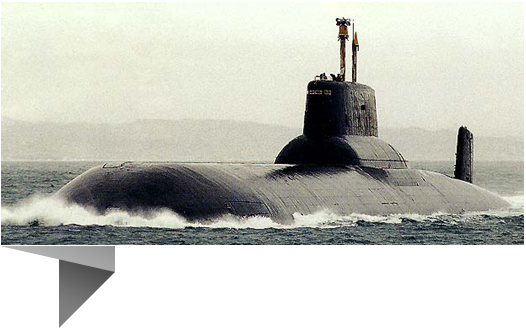 [Speaker Notes: Today it’s 30 of Jan and two weeks ago we’ve already announced a huge campaign.]
Synthèse
En octobre 2012, l’équipe d’experts de Kaspersky Lab a entrepris une enquête à la suite d’une série d’attaques contre des réseaux informatiques ciblant des services diplomatiques internationaux. 
L’enquête a permis de mettre à jour et d’analyser un réseau de cyber espionnage à grande échelle. 
l’opération «Red October» aurait débutée en Mai 2007 et se poursuivait encore en Janvier 2013 lors de la publication de notre premier rapport
Synthèse
Cette présentation est basée sur une analyse technique détaillée d'une série d'attaques ciblées contre les organismes de recherche diplomatiques, gouvernementaux et scientifiques de différents pays
Le principal objectif des assaillants était de recueillir des renseignements auprès des organismes compromis
Synthèse
Les informations obtenues sur les réseaux infectés étaient souvent réutilisées pour s’introduire dans d’autres systèmes. (Liste d’identifiants collectés etc.)
Pour piloter le réseau des machines infectées, les auteurs des attaques ont créé plus de 60 noms de domaines et ont utilisé plusieurs serveurs hébergées dans différents pays, dont la majorité en Allemagne et en Russie.
Synthèse
l’infrastructure de commande et de contrôle (C&C) de Red October révèle que la chaîne de serveurs opère telle une série de proxies afin de masquer l’adresse réelle du serveur principal.

Large variété de cibles: Outre les cibles d'attaques traditionnelles (postes de travail), le système est capable de voler des données à partir d'appareils mobiles (iPhone, Nokia, Windows Mobile), d’équipements réseau d'entreprise (Cisco), et de disques amovibles (y compris les données déjà supprimées via une procédure de récupération ).
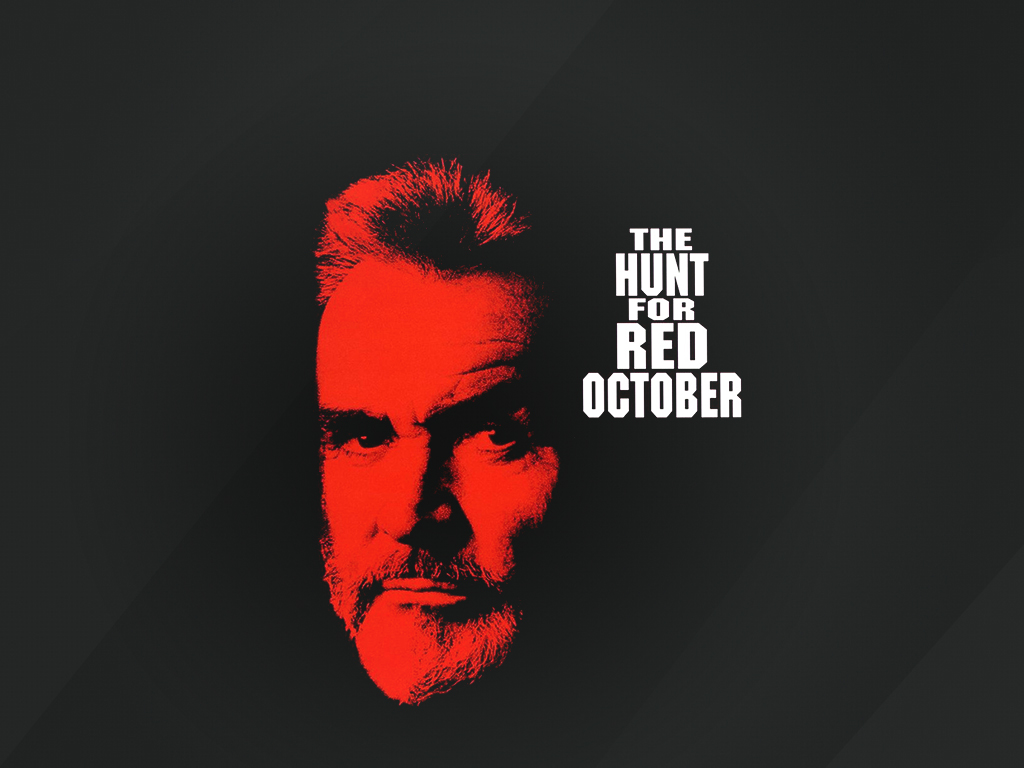 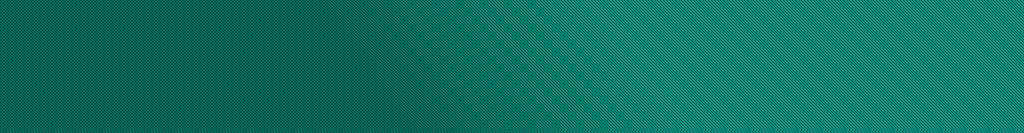 Anatomie d’une attaque
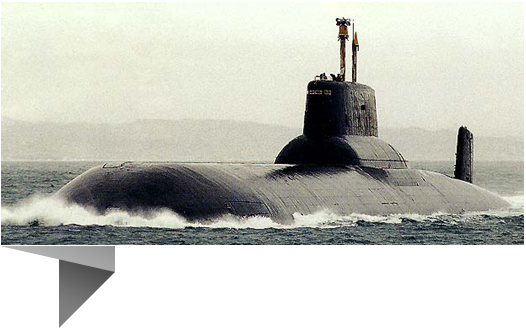 [Speaker Notes: Today it’s 30 of Jan and two weeks ago we’ve already announced a huge campaign.]
Anatomie d'une attaque
Ces attaques utilisent un scénario classique d'attaques ciblées, composé de deux grandes étapes:
L'infection initiale
Des modules supplémentaires déployés pour la collecte d’information
Première Etape
L’infection de systèmes lors d’une attaque passe par l’envoi aux victimes d’un e-mail ciblé de type «spear phishing» (harponnage) contenant un document piégé
L’e-mail malveillant exploite spécifiquement des failles de sécurité dans Microsoft Word et Excel.
Sur la base de preuves indirectes, nous savons que les e-mails ont été envoyés en utilisant l'une des méthodes suivantes:

Utilisation d’une boîte e-mail anonyme d'un fournisseur de service de messagerie public gratuit
Utilisation de boîtes aux lettres d'organisations déjà infectées
Première Etape
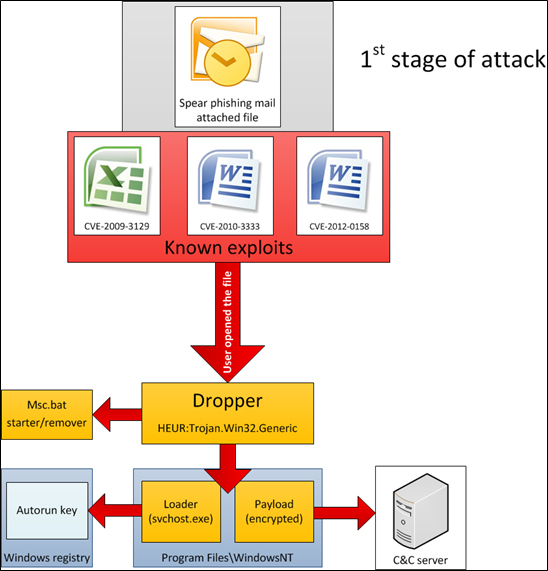 Première Etape
Nous avons observé l'utilisation d'au moins trois exploits différents pour les vulnérabilités déjà connues: CVE-2009-3129 (MS Excel), CVE-2010-3333 (MS Word) et CVE-2012-0158 (MS Word). 
Les premières attaques qui ont utilisé l'exploit pour MS Excel ont commencé en 2010, alors que les attaques ciblant les vulnérabilités de MS Word sont apparus à l'été 2012.
Première Etape
Fait notable: les assaillants ont utilisé des exploits qui ont été rendus publics et sont originaires d'une campagne d'attaques ciblées d'origine chinoise.
La seule chose qui a changé, c'est l'exécutable qui a été incorporé dans le document, remplacé par leur propre code.
Exploits – Origine chinoise
EXIF METADATA
=============
MIMEType                  : application/vnd.ms-excel
Company                   : 
ModifyDate                : 2009:11:26 03:35:15
TitleOfParts              : Sheet1
Author                    : 
CodePage                  : Windows Simplified Chinese (PRC, Singapore)
Title                     :    
AppVersion                : 11.9999
LastModifiedBy            : qq
HeadingPairs              : ??????, 1
HyperlinksChanged         : No
CreateDate                : 1996:12:17 01:32:42
FileType                  : XLS
Software                  : Microsoft Excel
Quelques noms de fichiers utilisés lors des attaques
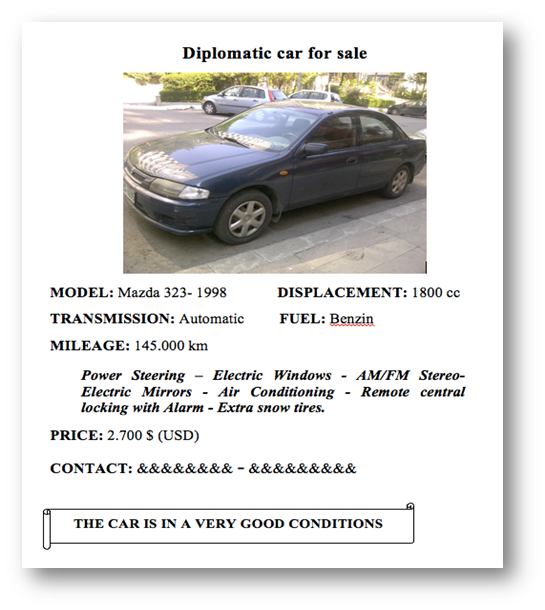 Première Etape
L'exécutable embarqué est un « Dropper », qui extrait et exécute trois fichiers supplémentaires:
%TEMP%\MSC.BAT
%ProgramFiles%\WINDOWS NT\LHAFD.GCP (Ce nom de fichier varie)
%ProgramFiles%\WINDOWS NT\SVCHOST.EXE
Première EtapeMSC.BAT
chcp 1251:Repeatattrib -a -s -h -r "%DROPPER_FILE%"del "%DROPPER_FILE%"if exist "%DROPPER_FILE%" goto Repeatdel "%TEMP%\msc.bat”

la première ligne de ce fichier est une commande pour changer le « code page » d'un système infecté en 1251. (Pour traiter les fichiers et répertoires qui contiennent des caractères cyrilliques dans leurs noms).
Première Etape
Le fichier «LHAFD.GCP» est chiffré avec du RC4 et compressé avec la librairie «zlib».
Ce fichier est essentiellement une « backdoor » qui est décodée par le « loader »  (svchost.exe).
Le fichier déchiffré est injecté en mémoire 
Il est responsable de la communication avec le serveur C & C.
Première Etape
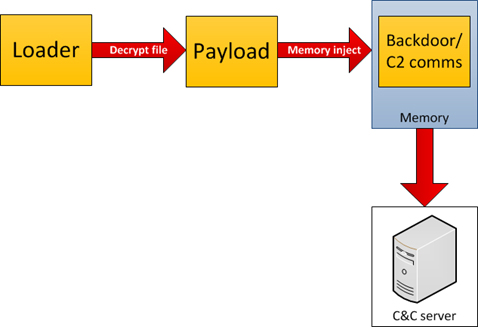 Première Etape
Chaque tâche majeure est effectuée par le module de backdoor principal chargé après vérification de la connexion Internet est disponible par le loader:
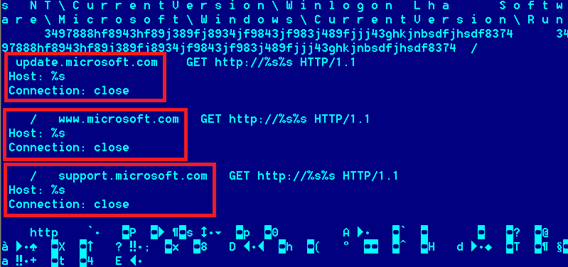 Première Etape
Une fois la connexion Internet validée, le « loader » exécute la backdoor principale qui se connecte à ses serveurs C & C:
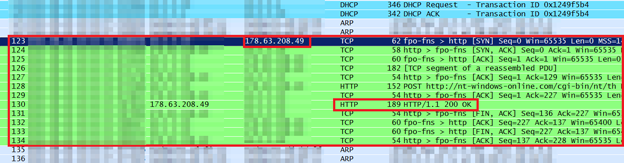 Première Etape
Les liaisons avec le C & C sont chiffrées
Différents algorithmes de chiffrement sont utilisés pour envoyer et recevoir des données.
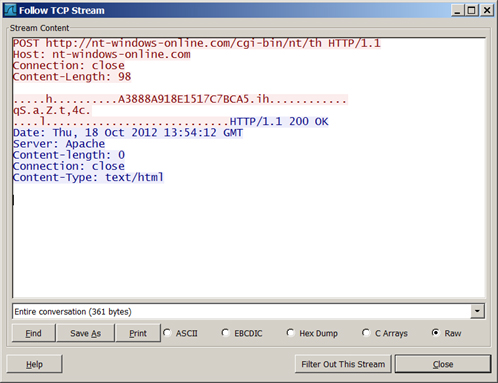 Première Etape
Au cours de notre enquête, nous avons découvert plus de 60 domaines C&C différents. 
Chaque échantillon de malware contient trois de ces domaines, qui sont codés en dur dans la « backdoor » principale:
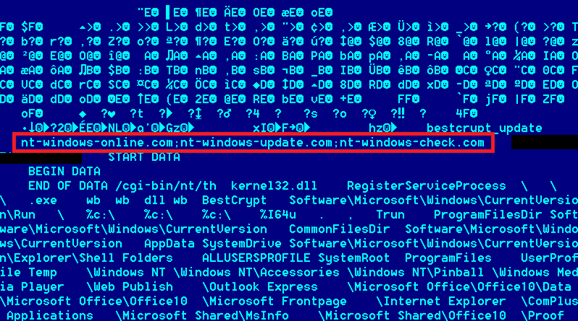 Seconde Etape
Une fois la connexion avec le serveur C & C établie, la « backdoor »commence le processus de communication, ce qui conduit au chargement des modules additionnels. 
Ces modules peuvent être divisés en deux catégories:

"Hors ligne": Module existant sous forme de fichiers sur le disque, capable de créer ses propres clés de registre système, des fichiers journaux, et peut communiquer directement avec les serveurs C & C

"En ligne": Module existant seulement en mémoire, jamais enregistré sur le disque, ne créant aucune clé de registre, et tous les journaux sont également conservés en mémoire  puis envoyer directement au serveur C & C
Seconde Etape
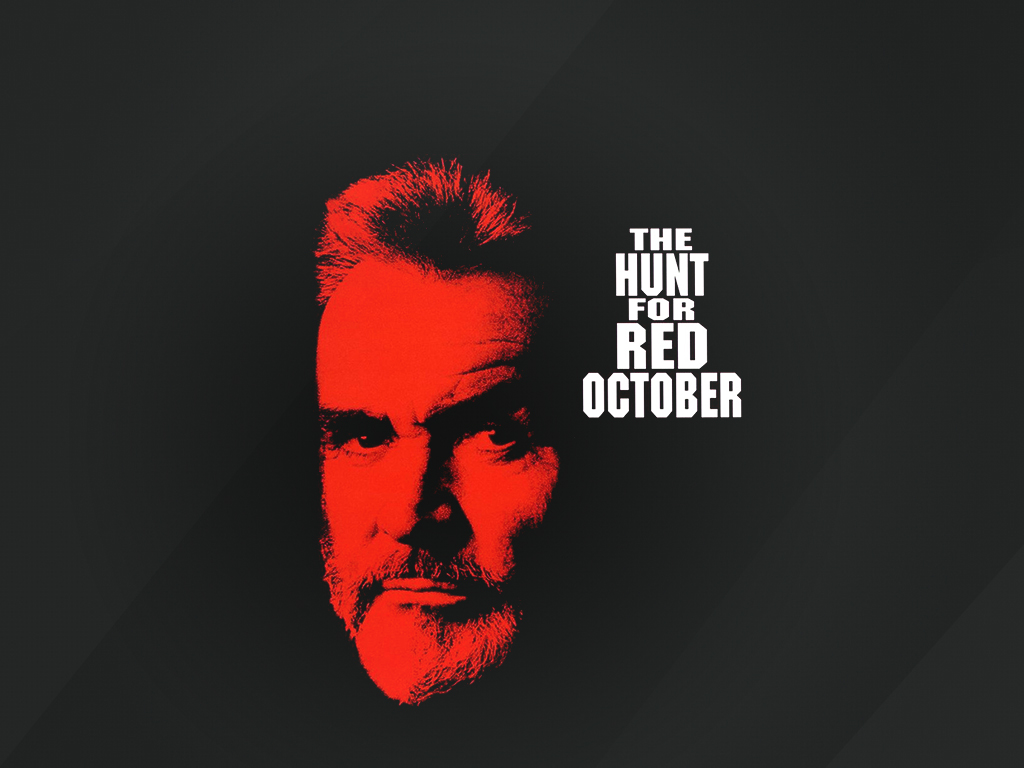 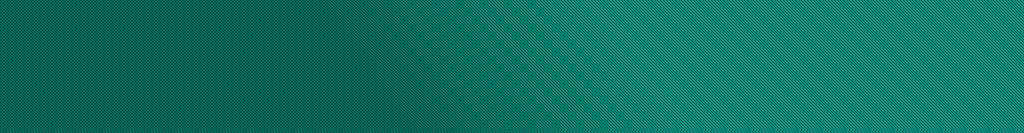 Chronologie
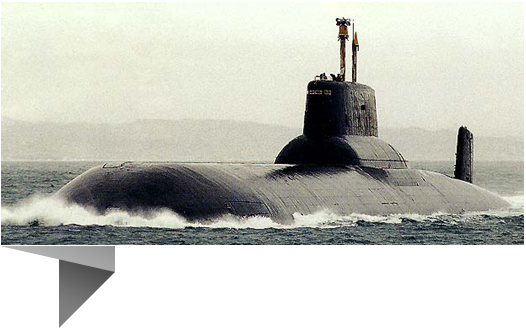 [Speaker Notes: Today it’s 30 of Jan and two weeks ago we’ve already announced a huge campaign.]
Chronologie
Nous avons identifié plus de 1000 fichiers malveillants différents liés à plus de 30 modules de ce kit d'espionnage.
La plupart d'entre eux ont été créés entre mai 2010 et Octobre 2012.
Il y avait 115 dates de création de fichier liés aux campagnes d’attaques par email, durant ces deux dernières années et demie.
La concentration des dates de création des fichiers autour d'un jour particulier semble indiquer la date d'attaques massives, qui a également été confirmée par certaines de nos observations secondaires.
Chronologie
2010
19.05.2010
21.07.2010
04.09.2010
2011
05.01.2011
14.03.2011
05.04.2011
23.06.2011
06.09.2011
21.09.2011
2012
12.01.2012
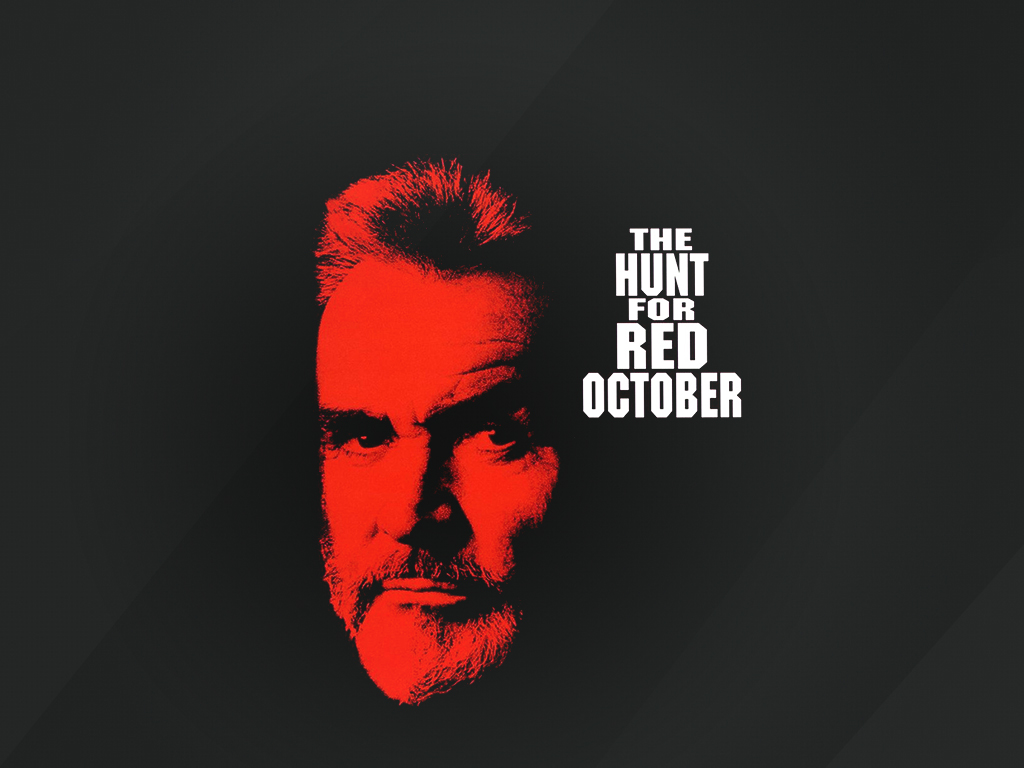 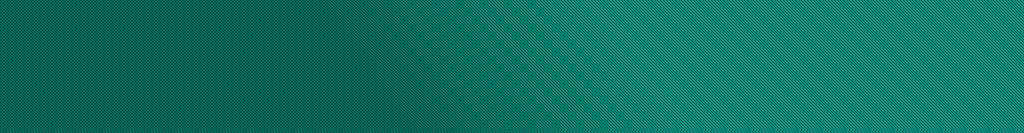 Cibles
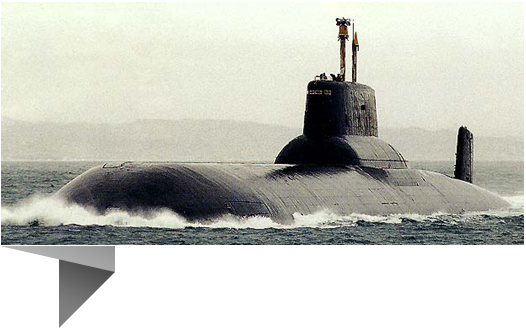 [Speaker Notes: Today it’s 30 of Jan and two weeks ago we’ve already announced a huge campaign.]
Cibles
Nous avons utilisé deux approches pour identifier les cibles de ces attaques. 
Tout d'abord, nous avons utilisé le Kaspersky Security Network (KSN), puis nous avons créé notre propre serveur « sinkhole »
Il y a une corrélation entre les informations observées au moyen de deux manières indépendantes
Statistiques: Kaspersky Security Network (KSN)
Les exploits étant déjà connus, nous avons rapidement pu avoir quelques statistiques de détections avec notre logiciel anti-malware. 
Nous avons ensuite cherché des détections similaires pour la période de 2011-2012.
Plus de 300 systèmes uniques ont détecté au moins un module de Red October
Statistiques: Sinkhole
Lors de notre analyse, nous avons découvert plus de 60 domaines différents utilisés par les différentes variantes du malware.
Sur la liste des domaines, plusieurs ont expiré et nous avons pu les enregistré pour évaluer le nombre de connexions.
Les domaines suivants ont été enregistrés et « sinkholed » par Kaspersky Lab
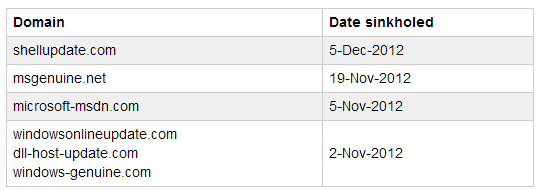 Statistiques: Sinkhole
Au cours de la période de surveillance (2 - novembre 2012 - 10 janvier 2013), nous avons enregistré plus de 55.000 connexions au « shinkhole ». 
Le domaine le plus populaire est "dll-host-update.com", qui reçoit le plus de trafic.
Statistiques: Sinkhole
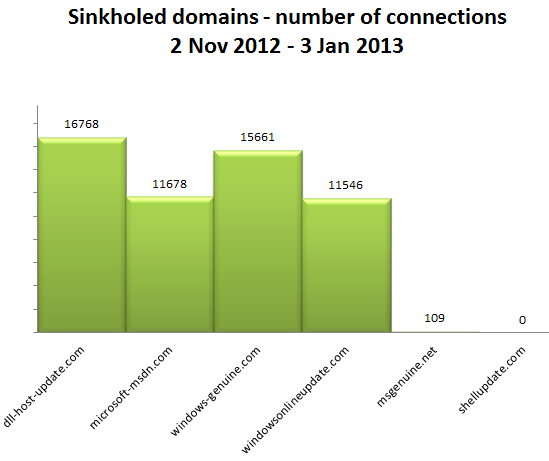 Statistiques: Sinkhole
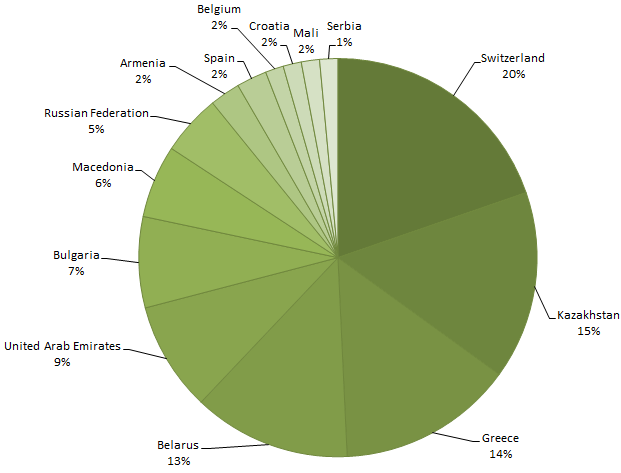 Du point de vue de la répartition par pays des connexions vers le « sinkhole », nous avons observé des victimes dans 39 pays
Les pays avec plus d'adresses IP étant la Suisse, le Kazakhstan et la Grèce
Fait intéressant, lors de la connexion au sinkhole, les « backdoors » présentent un identifiant unique par victime qui permet de mieux comptabiliser celles ci.
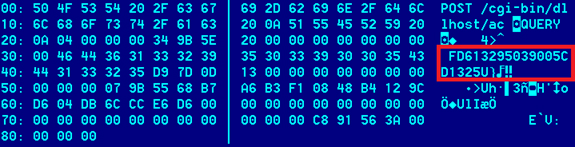 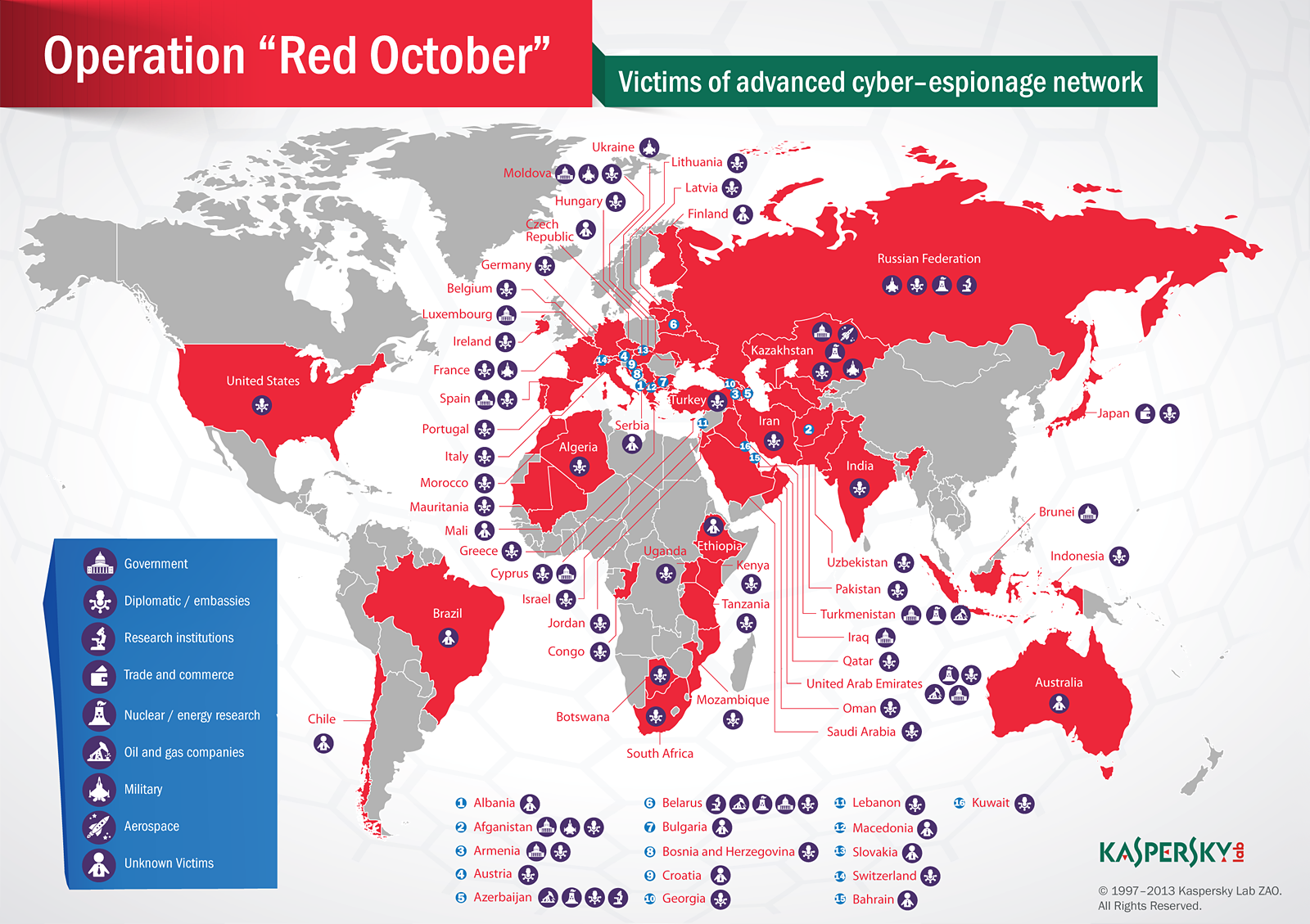 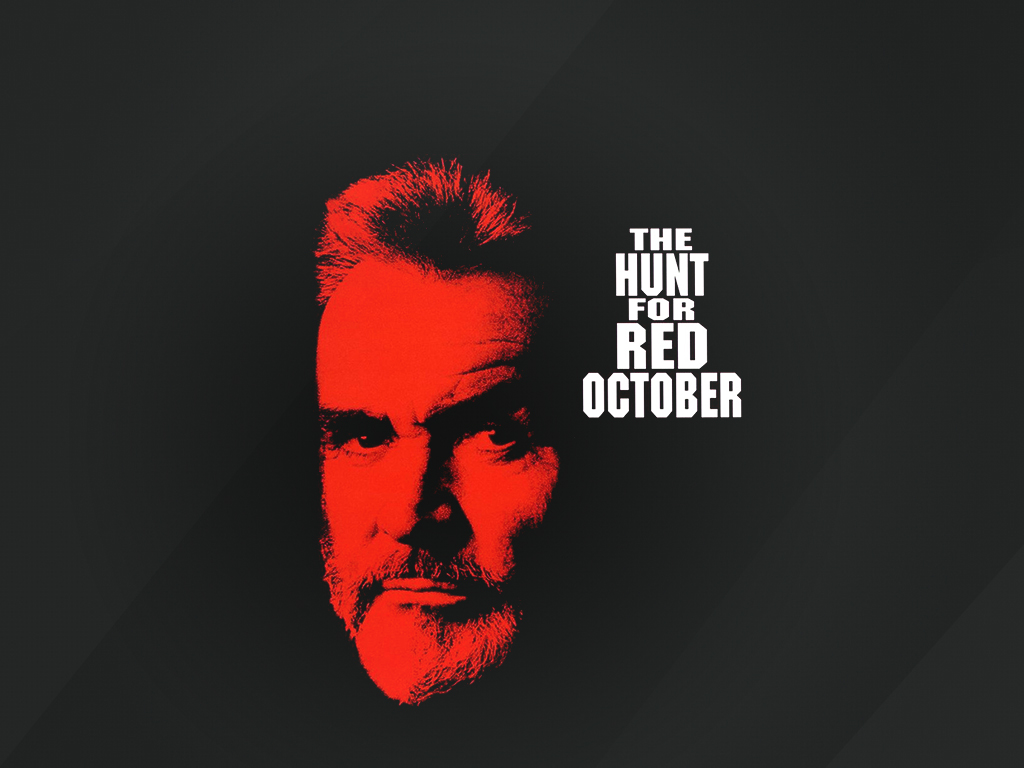 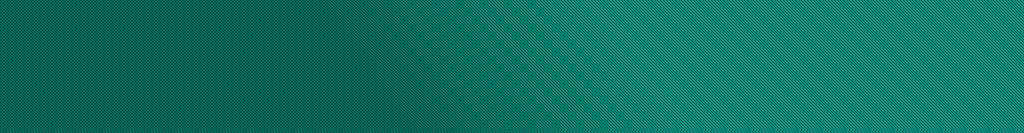 Infrastructure
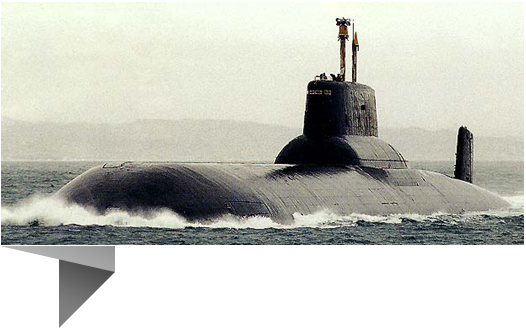 [Speaker Notes: Today it’s 30 of Jan and two weeks ago we’ve already announced a huge campaign.]
Enregistrements C & C
C & C Facts (and fail)
Bien que le domaine "dll-host-update.com" apparaît dans l'une des configurations , il n'avait pas été enregistré par les attaquants. Le nom de domaine a été enregistré par Kaspersky Lab 2 novembre 2012 pour surveiller les connexions

Ils ont enregistré « dll-host-udate.com » : Typo ? 

Le domaine le plus ancien a été enregistré en Novembre 2007 et le  dernier en Octobre 2012.

La plupart des domaines ont été enregistrés en utilisant le service "reg.ru", mais d'autres services tels que «webdrive.ru", "webnames.ru" ou "timeweb.ru" ont été utilisés.
C & C Facts (and fail)
Bien que le domaine "dll-host-update.com" apparaît dans l'une des configurations , il n'avait pas été enregistré par les attaquants. Le nom de domaine a été enregistré par Kaspersky Lab 2 novembre 2012 pour surveiller les connexions

Ils ont enregistré « dll-host-udate.com » : Typo ? 

Le domaine le plus ancien a été enregistré en Novembre 2007 et le  dernier en Octobre 2012.

La plupart des domaines ont été enregistrés en utilisant le service "reg.ru", mais d'autres services tels que «webdrive.ru", "webnames.ru" ou "timeweb.ru" ont été utilisés.
C & C Facts (and fail)
8/26/2008 12:45: Смена статуса Whoisprotect Вы заказали выключение статуса WhoisProtect
домена msinfoonline.org. Произошла ошибка и статус изменен не был.
Описание ошибки: “There is already a pending action for this order”
Modification de l'état ​​Whoisprotect que vous avez commandé WhoisProtect pour domaine msinfoonline.org. Une erreur s'est produite et le statut n'a pas changé.
Description de l'erreur: "Il ya déjà une action en attente pour cette commande"
8/26/2008 12:54:
А как можно решить эту проблему?
Et comment puis-je résoudre ce problème?
8/26/2008 12:57:
а в чем проблема? Что означает "Domain msinfoonline.org sync failed:
Ошибка API регистратора: Локальные данные не совпадают с реестром"???
Quel est le problème? Que signifie «Domain msinfoonline.org synchronisation a échoué:
Journal d'erreurs API: Les données locales ne coïncident pas avec le registre "???
C & C Facts (and fail)
Lors de notre analyse, nous avons pu obtenir une image de l'un des serveurs de commande et de contrôle.
Le serveur lui-même s'est avéré être un proxy, qui transmettait les demandes à un autre serveur sur le port 40080.
Le script responsable des redirections a été trouvé dans / root / scp.pl et s'appuie sur l'outil "socat" pour la redirection de flux.
En scannant des plages IP pour des ordinateurs avec le port 40080 ouvert, nous avons pu identifier trois de ces serveurs au total.
La page d’index sur ces hôtes sur le port 40080 était identique dans tous les C & C:
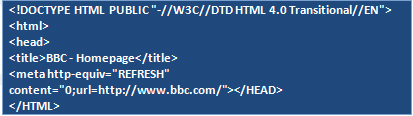 Infrastructure Red October
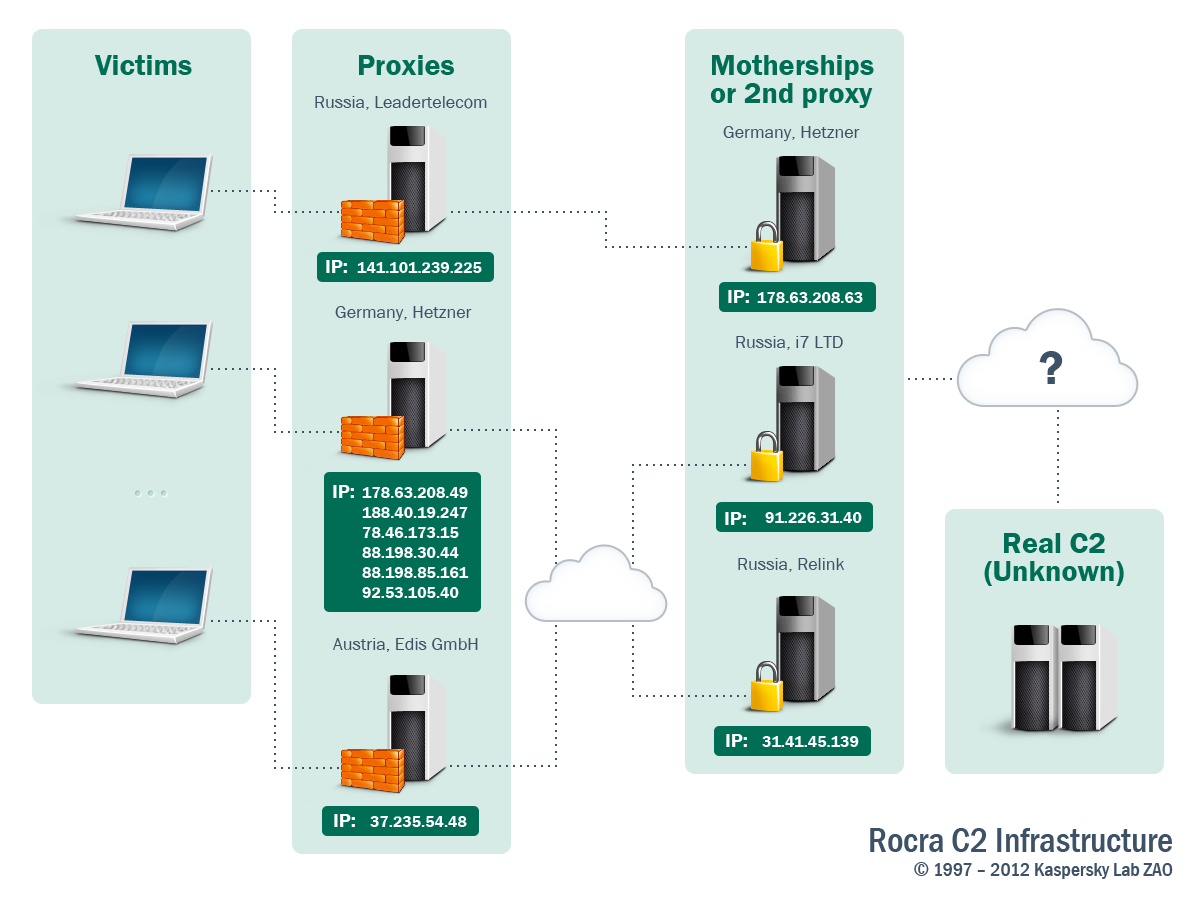 C & C Facts (and fail)
Les différentes générations de la backdoor se connectent à différents scripts sur les C&C:

Le script "/ cgi-bin/nt/th" est utilisé pour recevoir des commandes à partir du serveur du C&C, généralement sous la forme de nouveaux plugins

Le script "/ cgi-bin/nt/sk«  est utilisé par les plugins pour uploader les données et les informations volées à la victime
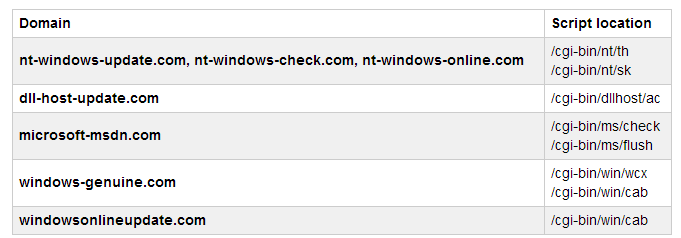 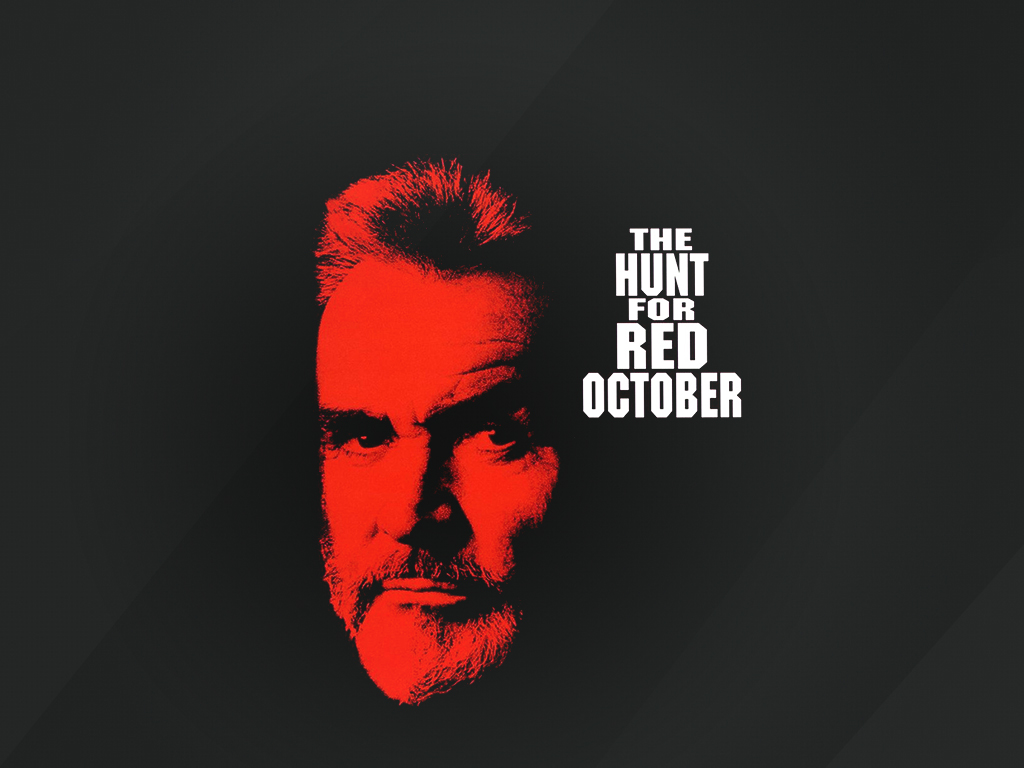 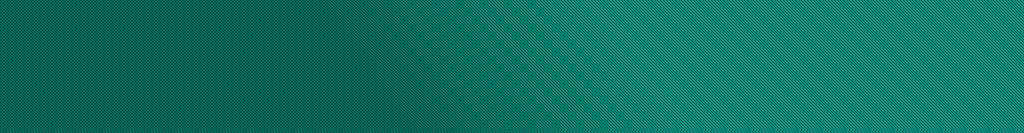 Les Modules
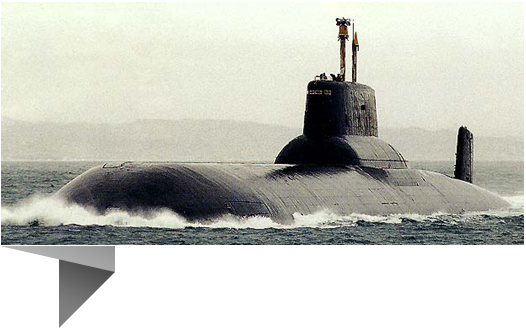 [Speaker Notes: Today it’s 30 of Jan and two weeks ago we’ve already announced a huge campaign.]
Module Framework
Le composant principal de « Sputnik » met en œuvre un Framework pour l'exécution des «tâches» fournies par ses serveurs C & C.

34 modules, 9 groupes, 1000+ fichiers

La plupart des tâches sont prévues pour être exécutée une seule fois. Il s’agit de DLL reçues à partir du serveur, puis exécutées en mémoire pour être ensuite immédiatement déchargées. 

Certaines tâches nécessitent d’être constamment présentes, comme les modules qui attendent la connexion d'un mobile iPhone ou d’un Nokia. Ces tâches sont fournies sous forme de fichiers EXE et sont installées sur la machine infectée.
Les différents groupes de modules
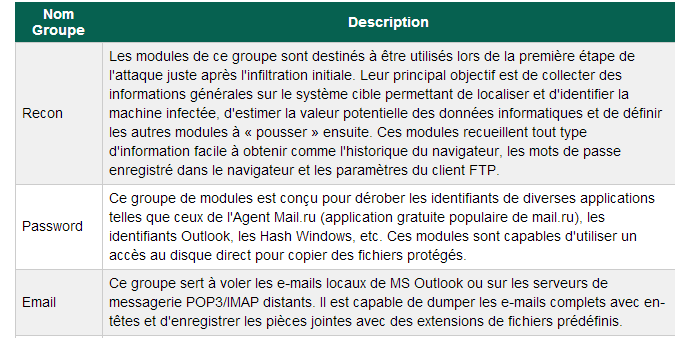 Les différents groupes de modules
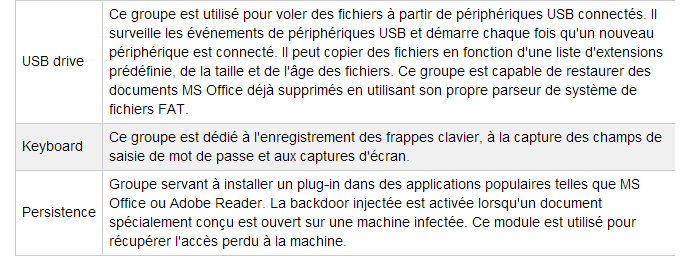 Les différents groupes de modules
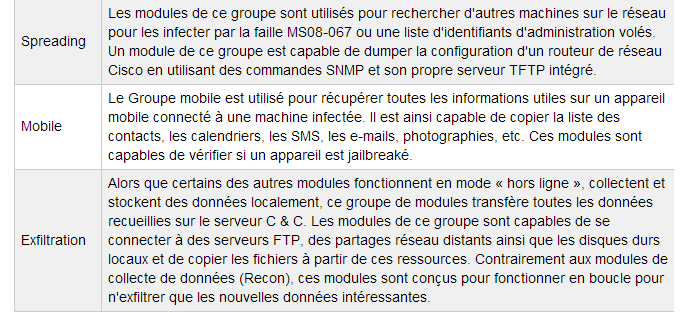 Adobe Reader/Ms Office Backdoor
Il s'agit d'un module créé pour être intégré dans Adobe Reader et les applications Microsoft Office.
 Le but principal de son code est de créer un moyen infaillible pour retrouver l'accès au système cible. 
Le module attend un document spécialement conçu avec un code exécutable joint et des balises spéciales. 
Le document peut être envoyé à la victime par courrier électronique. Il n'aura aucun exploit et peut donc passer outre tous les contrôles de sécurité. 
Le document sera immédiatement traité par le module

Cette astuce peut être utilisée pour retrouver l'accès aux machines infectées.
Adobe Reader/Ms Office Backdoor
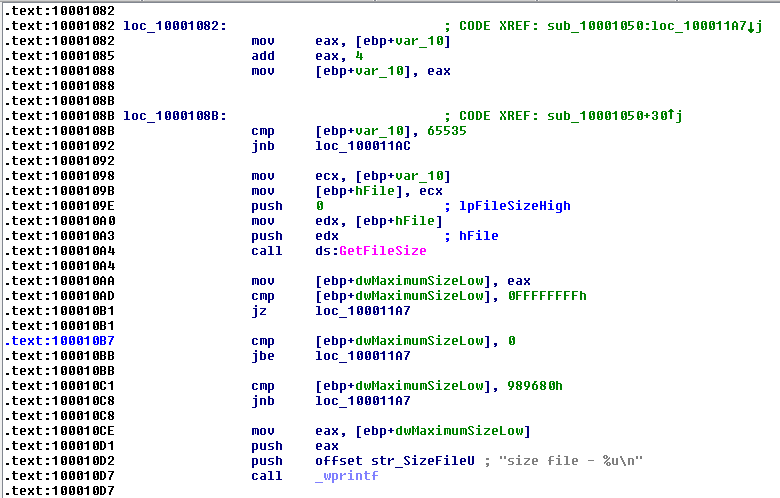 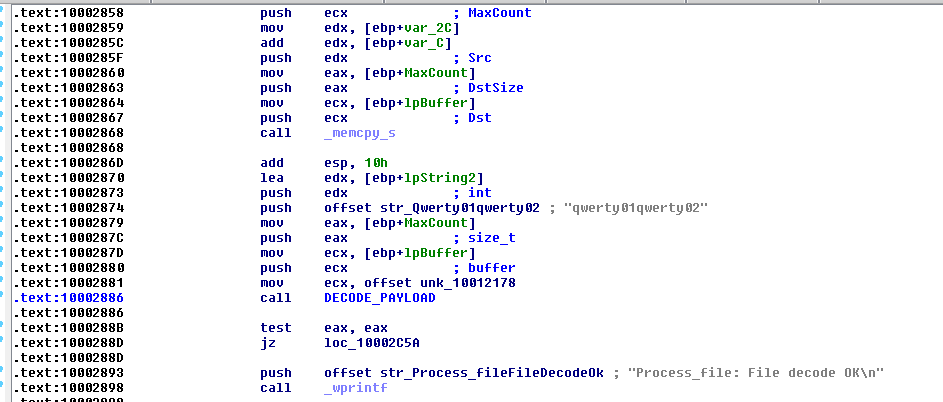 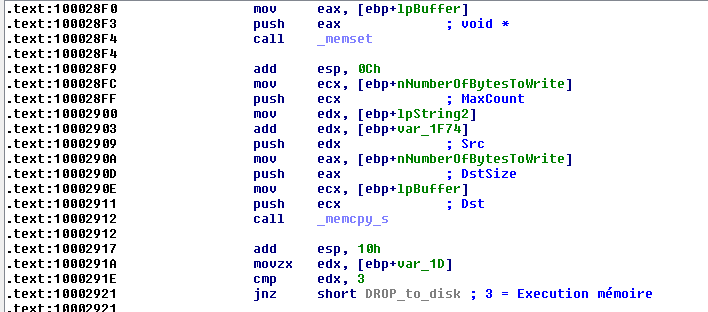 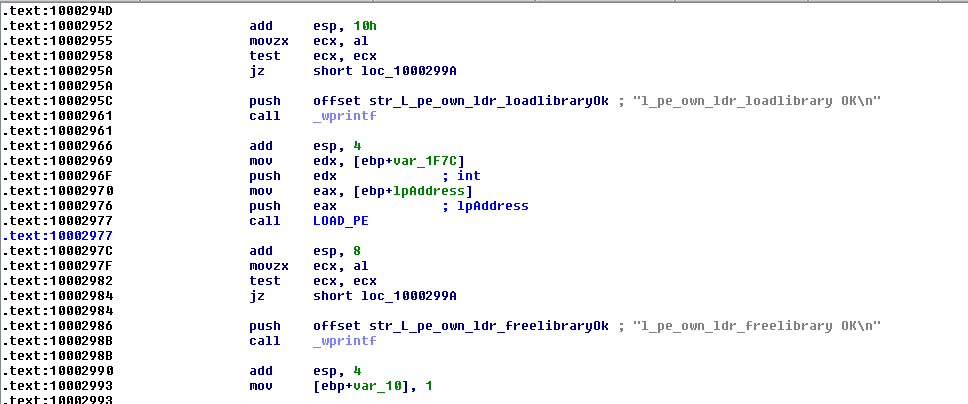 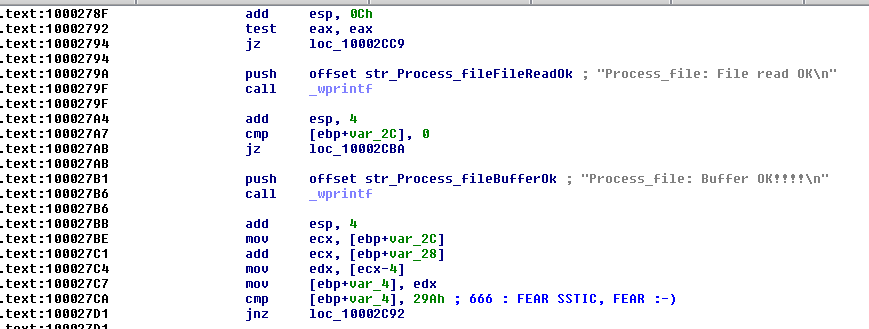 Adobe Reader/Ms Office Backdoor
Une fois installé, le module commence par exécuter un nouveau thread
Il brute force tout les handles de fichiers ouverts par Adobe Reader ou Ms Office à la recherche d’un document spécial
Il récupère ensuite le nom du fichier et le map en mémoire
« Operation mode »:
3 mémoire seulement
2 : DLL (LoadLibrary)
1: EXE (CreateProcess)
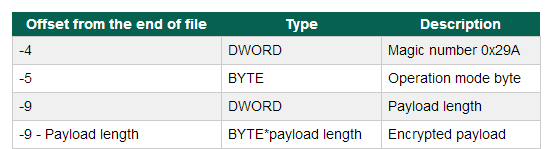 USBStealer – Acid Crypto
sa=/pubring.*/ 
sa=/secring.*/
sa=/\.acidcsa$/
sa=/\.acidsca$/
sa=/\.aciddsk$/
sa=/\.acidpvr$/
sa=/\.acidppr$/
sa=/\.acidssa$/
sa=/\\ACIDInstallv.*\.exe$/
sa=/\\ACIDdirInstallv.*\.exe$/
sa=/\\Acid Technologies\\/
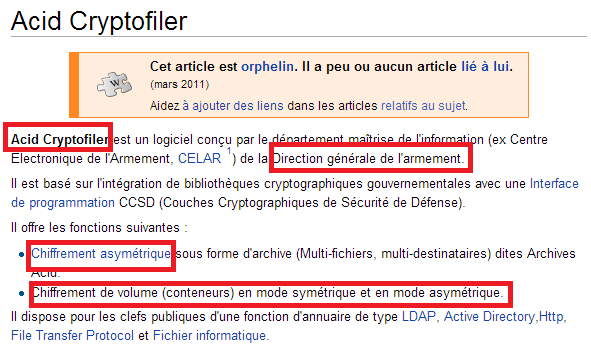 L’autre logiciel de Crypto
sa=/\.xia$/
sa=/\.xiu$/
sa=/\.xis$/
sa=/\.xio$/
sa=/\.xig$/
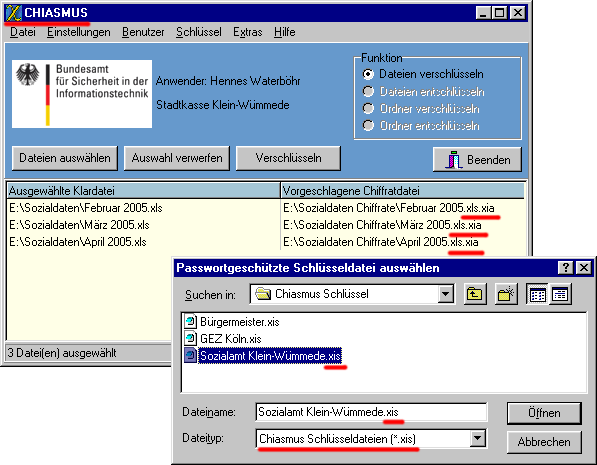 Module : Dump Configuration CISCO
Agent SNMP Cisco
 Serveur TFTP intégré pour récupérer la configuration via TFTP
 CISCO configuration dumper function call graph:
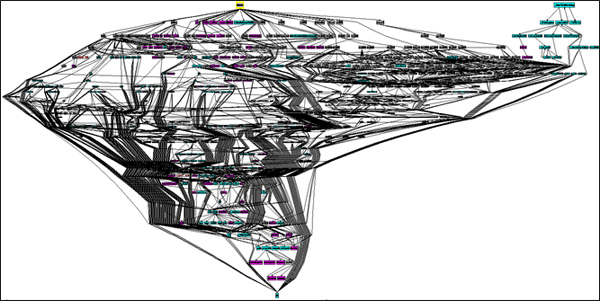 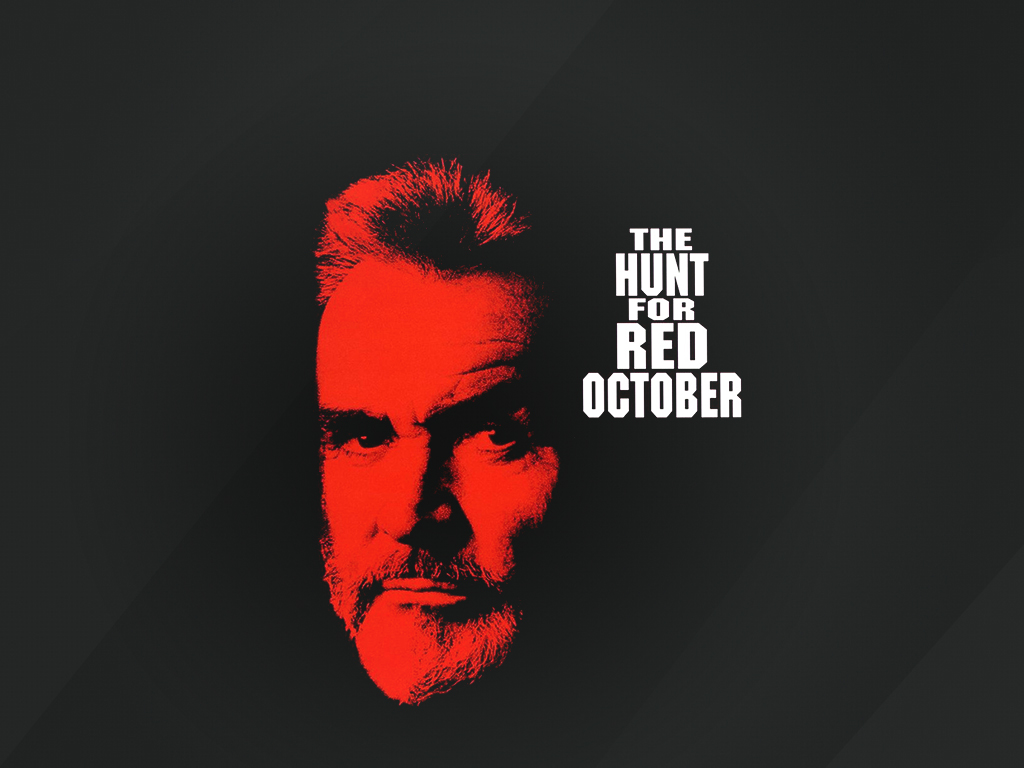 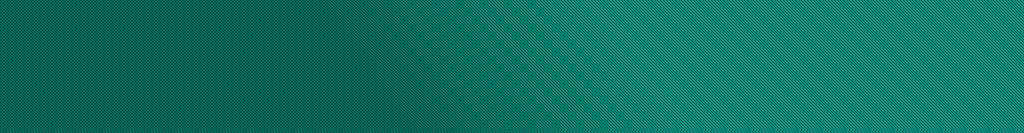 Red October : Les modules pour mobiles
[Speaker Notes: Today it’s 30 of Jan and two weeks ago we’ve already announced a huge campaign.]
Les modules pour mobiles
Un des modules de Red October baptisé RegConn est responsable de la collecte d'informations système et de données sur les applications installées et utilisées sur l'ordinateur infecté. Ces informations sont obtenues après lecture de certaines clés de la base de Registres (la liste des clés est reprise dans le module lui-même). Parmi celles-ci, il faut mettre en évidence les clés suivantes
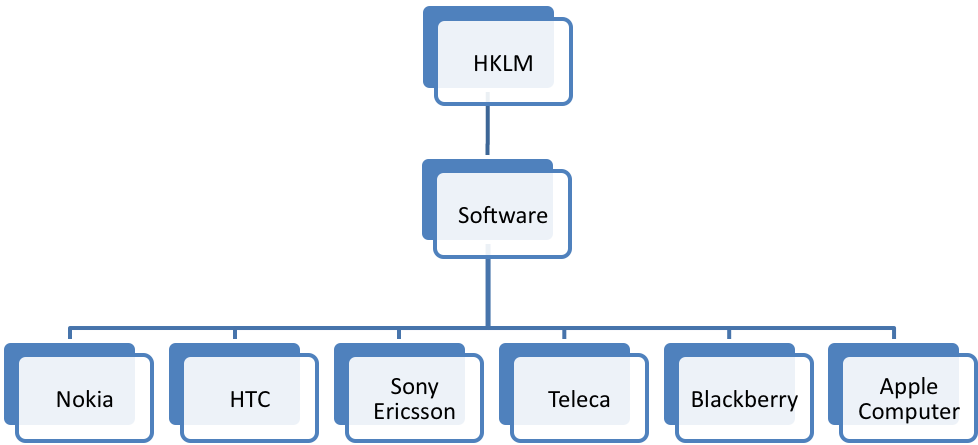 Le module Iphone
Ce module est chargé de récolter les informations sur le smartphone connecté à un ordinateur infecté par le module. 
Il utilise pour ce faire une bibliothèque d'iTunes baptisée CoreFoundation.dll. 
Il prévoit le lancement de deux services différents : un d'entre eux est exécuté si l'appareil mobile n'a pas été jailbreaké tandis que l'autre est exécuté si l'appareil a été compromis.
Le module Iphone
Dans les deux cas, le module tente d'obtenir les informations suivantes :
Les informations relatives à l'appareil, depuis l'ID unique du smartphone jusqu'à la version du micrologiciel ;
Les fichiers portant les extensions suivantes : .jpg, .jpeg, .txt, .doc, .docx, .xls, .xlsx, .ppt, .pptx, .dot, .dotx, .odt, .djvu, .odts, .reg, .rtf, .zip, .rar, .pdf, .7z, .wab, .pab, .vcf, .ost, .wav, .mp4, .m4a, .amr, .log, .cer, .em, .msg, .arc, .key, .pgp, .gpg ;
Le contenu des fichiers renfermant les informations relatives aux SMS, aux contacts, aux journaux des appels, aux notes, au calendrier, à la messagerie vocales, à l'historique de Safari et au courrier.
Le module Nokia
Le module pour Nokia recueille également les informations relatives à l'appareil, aux SMS/MMS, au calendrier, aux contacts, aux applications installées. 
Il tente également de trouver et d'obtenir les fichiers portant les extensions suivantes : .txt, .cdb, .doc, .docx, .xls, .xlsx, .ppt, .pptx, .dot, .dotx, .odt, .djvu, .odts, .reg, .rtf, .zip, .rar, .pdf, .7z, .wab, .pab, .vcf, .ost, .jpg, .waw, .mp4, .m4a, .amr, .exe, .log, .cer, .eml, .msg, .arc, .key, .pgp, .gpg. 
Pour fonctionner avec l'appareil mobile connecté à l'ordinateur infecté, le module utilise la bibliothèque ConnAPI.dll de l'application PC Connectivity Solution.
Le module Windows Mobile
Ces modules sont organisés en deux groupes : 
Les modules qui fonctionnent sur l'ordinateur Windows infecté (ils interviennent dans l'infection/la mise à jour de l'appareil mobile Windows Mobile connecté à l'ordinateur) ; 
Les modules qui installent le composant Windows sur le smartphone Windows Mobile connecté.
Le premier groupe ne vise pas à collecter les informations présentes sur l'appareil Windows Mobile connecté. Sa tâche principale consiste à installer une porte dérobée sur le smartphone 
La porte dérobée installée sur le smartphone par le module du premier groupe possède le nom interne de « zakladka ».
Le module Windows Mobile
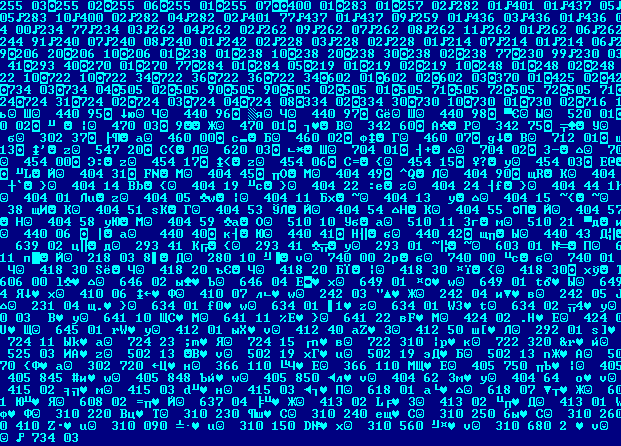 le composant Windows installe également sur l'appareil d'autres fichiers exécutables qui permettent de modifier la configuration de l'appareil, de lancer la porte dérobée, de la mettre à jour ou de la supprimer et de copier sur le smartphone un fichier de configuration spécial baptisé winupdate.cfg.
Il contient les informations relatives aux codes MCC/MNC (le code pays et le code de l'opérateur de téléphonie). (129 pays et plus de 350 opérateurs de téléphonie mobile)
 Le composant de porte dérobée zakladka détermine les codes MCC/MNC du smartphone, compare les informations obtenues aux informations contenues dans le fichier config et consigne le tout dans un fichier journal.
Le module Windows Mobile
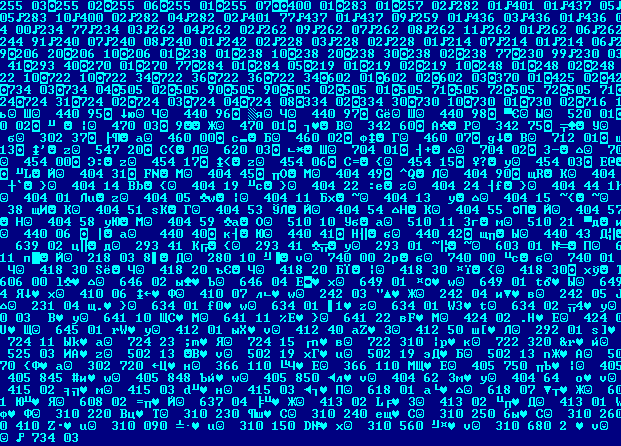 Le module zakladka tente pendant l'interaction avec le centre de commande d'envoyer la requête POST suivante aux adresses de centre de commande reprises dans le module (win-check-update.com ou, si ce domaine est inaccessible, mobile-update.com) 
'POST %s HTTP/1.0 Accept: */* User-Agent: Mozilla/4.0 Content-Length: %d Host: %s'
En guise de réponse du serveur distant, le module reçoit le fichier qui est enregistré dans \Windows\%u.exe et qui est lancé.
Les modules mobiles
En plus des domaines déjà évoqués, il faut citer également les noms de centres de commande supposés que nous avons détectés :
cydiasoft.com
htc-mobile-update.com
mobile-update.com
playgoogle-market.com
security-mobile.com
world-mobile-congress.com
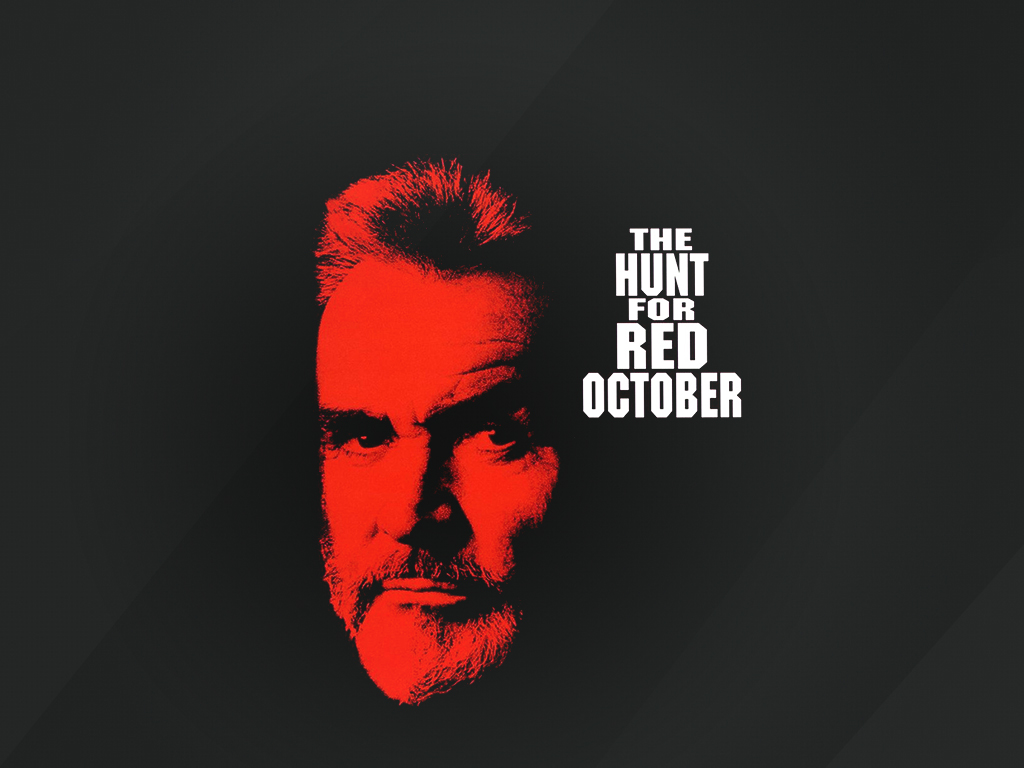 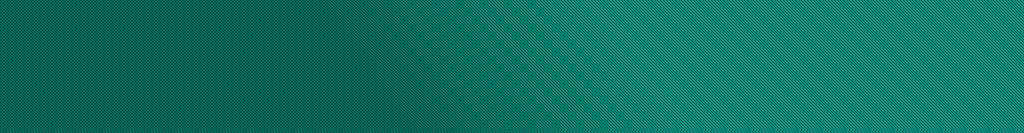 DEMO: Bah non  Pas le temps
[Speaker Notes: Today it’s 30 of Jan and two weeks ago we’ve already announced a huge campaign.]
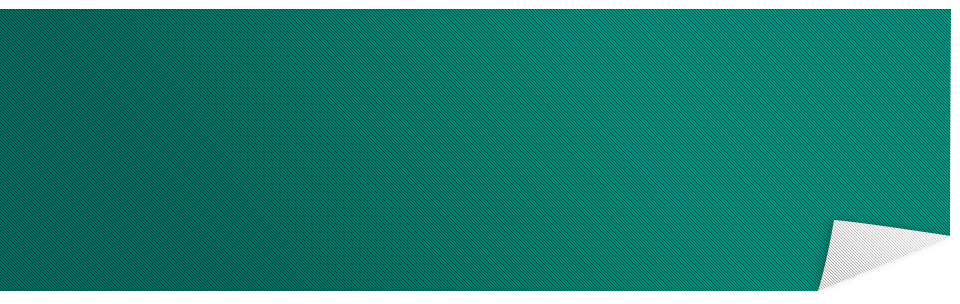 Thank You!